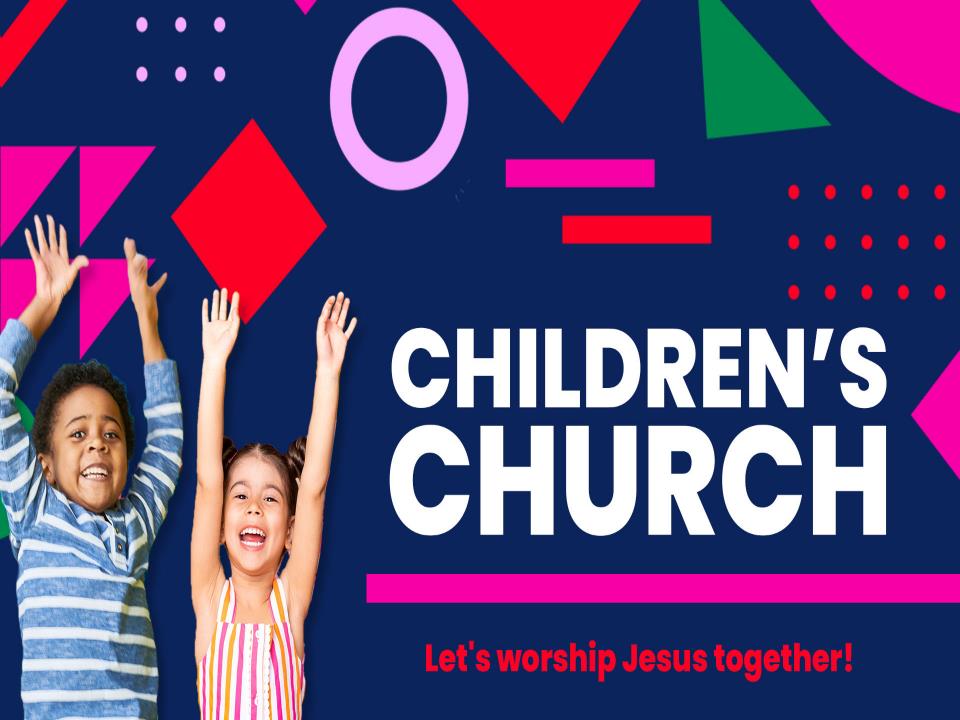 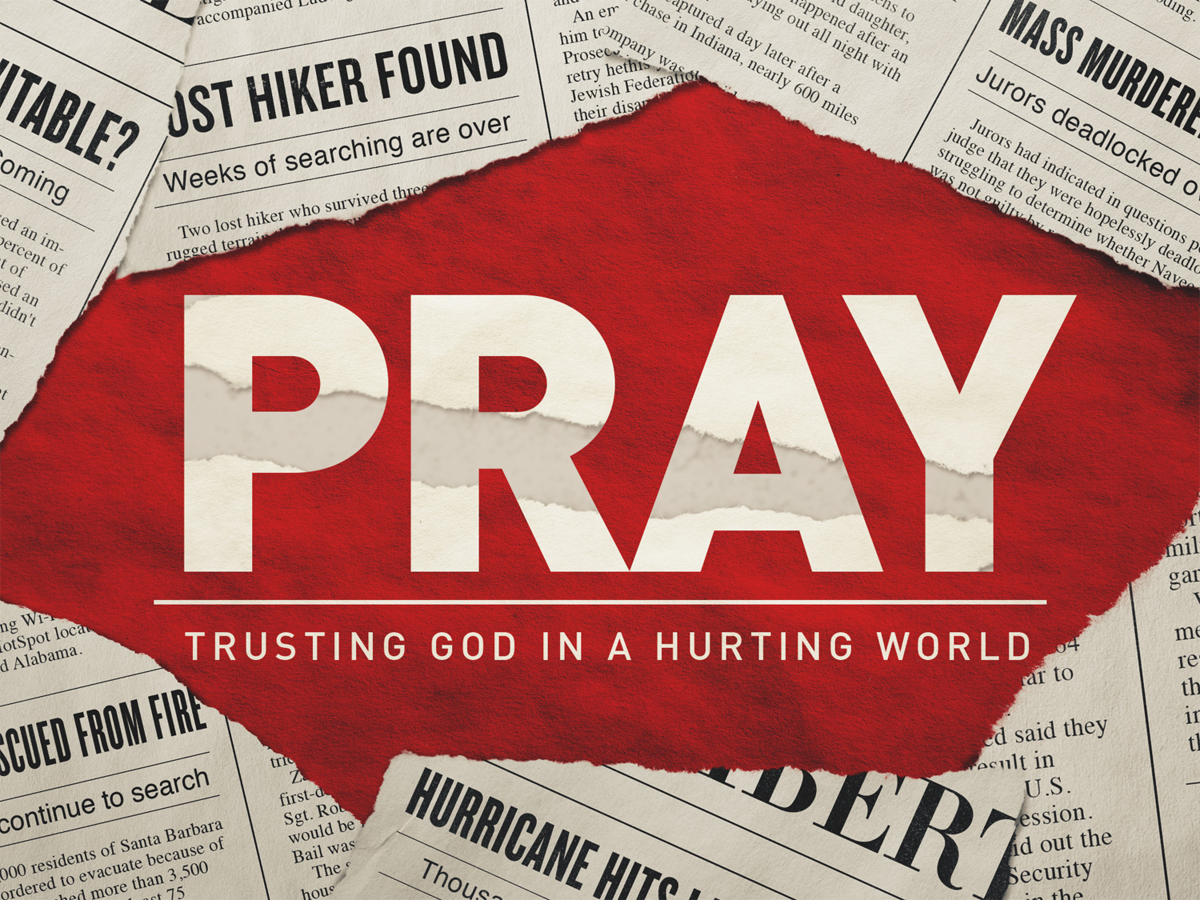 Ephesians 1:17-23
4 Things We Should Pray for on a Daily Basis:
4 Things We Should Pray for on a Daily Basis:  

1.  Pray That We Know The Lord Intimately
4 Things We Should Pray for on a Daily Basis:  

2.  Pray That We Know The Lord Confidently
4 Things We Should Pray for on a Daily Basis:  

3.  Pray That We Know The Lord Joyfully
4 Things We Should Pray For On A Daily Basis:  

4.  Pray We Know The Lord Fully
Ephesians 1:17-23